PHY132 Introduction to Physics II Class 5 – Outline:
Ch. 22, sections 22.1-22.4
(Note we are skipping sections 22.5 and 22.6 in this course)
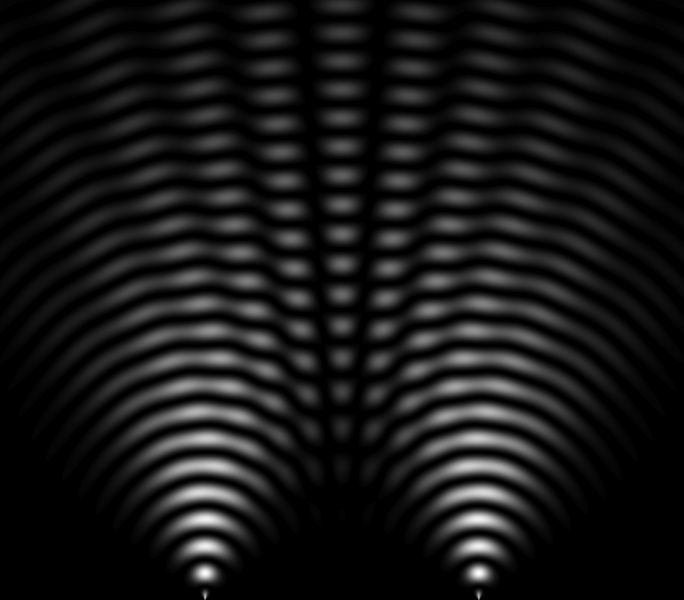 Light and Optics
Double-Slit Interference
The Diffraction Grating
Single-Slit Diffraction
Clicker Discussion Question
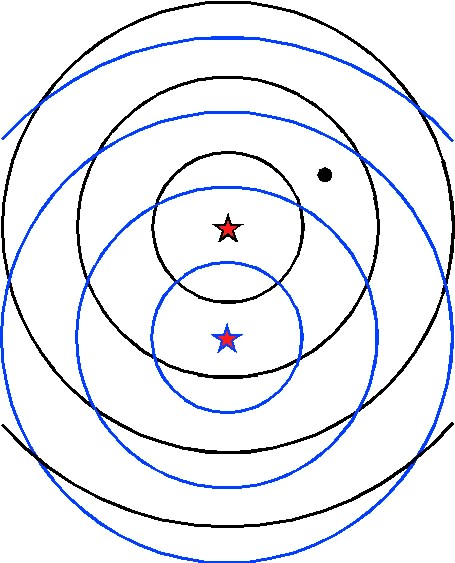 Two rocks are simultaneously dropped into a pond, creating the ripples shown. The lines are the wave crests. As they overlap, the ripples interfere.  At the point marked with a dot,
the interference is constructive.
the interference is destructive.
the interference is somewhere
	between constructive and
	destructive.
There’s not enough information
	to tell about the interference.
Diffraction of Water Waves
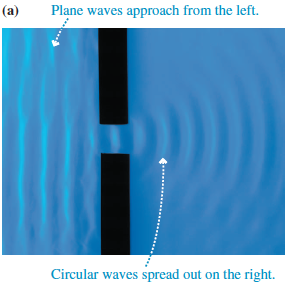 A water wave, after passing through an opening, spreads out to fill the space behind the opening
 This well-known spreading of waves is called diffraction
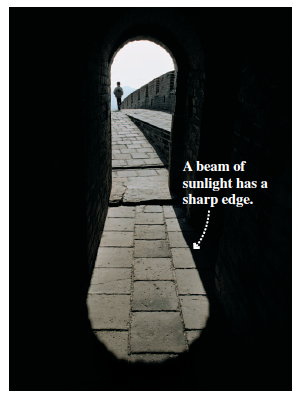 Models of Light
Unlike a water wave, when light passes through a a large opening, it makes a sharp-edged shadow
 This lack of noticeable diffraction means that if light is a wave, the wavelength must be very small
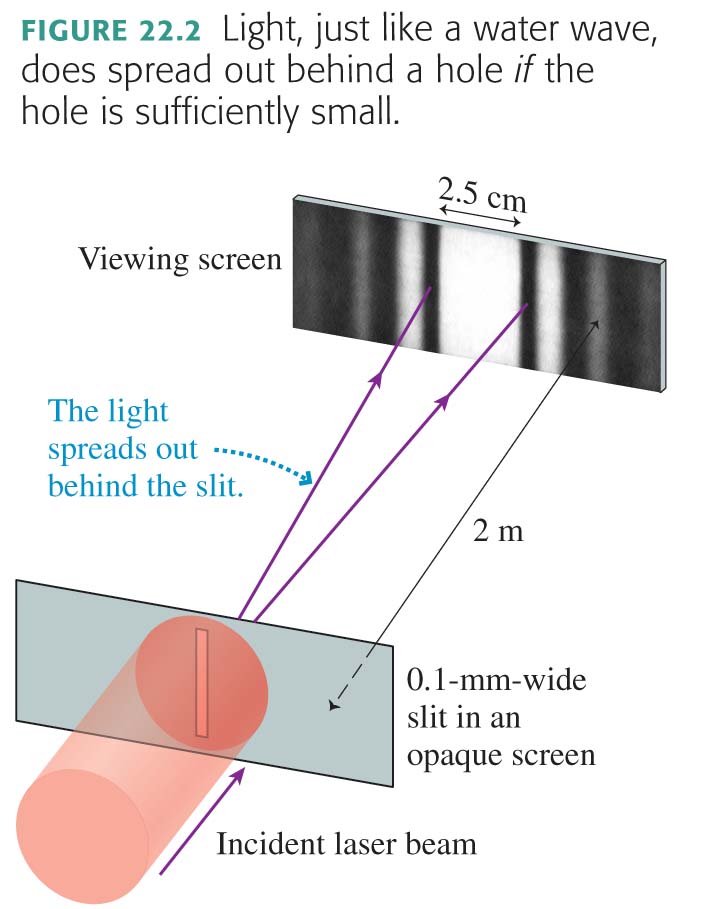 Diffraction of Light
When red light passes through an opening that is only 0.1 mm wide, it does spread out
 Diffraction of light is observable if the hole is sufficiently small
Models of Light
The wave model: under many circumstances, light exhibits the same behavior as sound or water waves. The study of light as a wave is called wave optics.
 The ray model: The properties of prisms, mirrors, and lenses are best understood in terms of light rays. The ray model is the basis of ray optics.
 The photon model: In the quantum world, light behaves like neither a wave nor a particle.  Instead, light consists of photons that have both wave-like and particle-like properties. This is the quantum theory of light.
Young’s Double-Slit Experiment
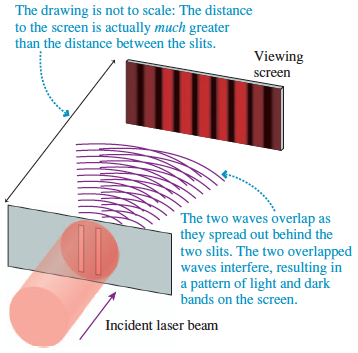 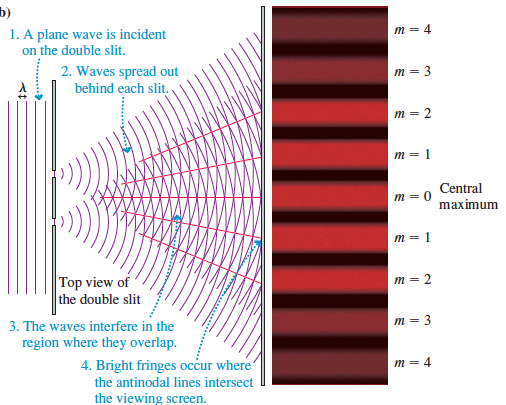 Analyzing Double-Slit Interference
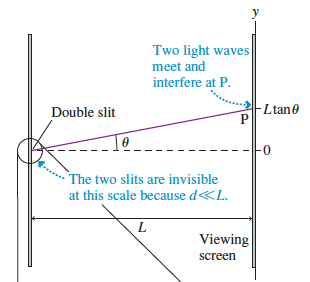 The figure shows the “big picture” of the double-slit experiment
 The next slide zooms in on the area inside the circle
Analyzing Double-Slit Interference
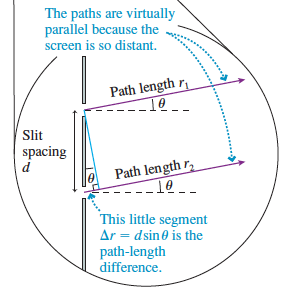 The figure shows a magnified portion of the double-slit experiment
 The wave from the lower slit travels an extra distance
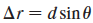 Bright fringes (constructive interference) will occur at angles θm such that Δr = mλ, where m = 0, 1, 2, 3, …
Analyzing Double-Slit Interference
The mth bright fringe emerging from the double slit is at an angle
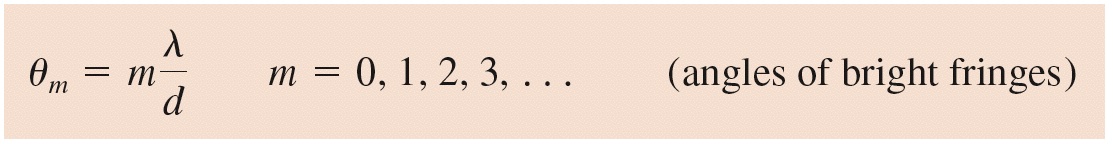 where θm is in radians, and we have used the small-angle approximation
 The y-position on the screen of the mth bright fringe on a screen a distance L away is
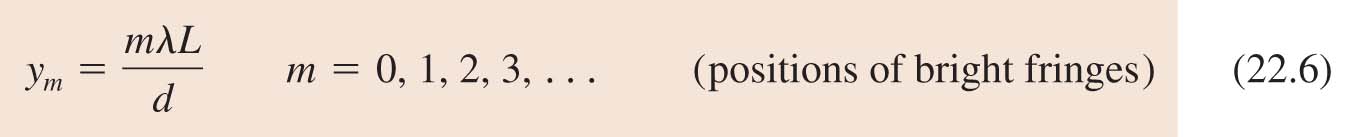 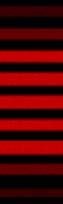 Clicker Discussion Question
A laboratory experiment produces a double-slit interference pattern on a screen. The point on the screen marked with a dot is how much farther from the left slit than from the right slit?
 1.0 λ
 1.5 λ
 2.0 λ
 2.5 λ
 3.0 λ
Central maximum
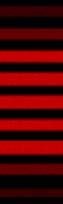 Clicker Discussion Question
A laboratory experiment produces a double-slit interference pattern on a screen. If the screen is moved farther away from the slits, the fringes will be
 closer together.
 in the same positions.
 farther apart.
 fuzzy and out of focus.
Central maximum
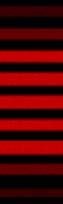 Clicker Discussion Question
A laboratory experiment produces a double-slit interference pattern on a screen. If green light is used, with everything else the same, the bright fringes will be
  closer together.
  in the same positions.
 farther apart.
 There will be no fringes
     because the conditions for
     interference won’t be satisfied.
Central maximum
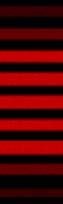 Clicker Discussion Question
A laboratory experiment produces a double-slit interference pattern on a screen. If the slits are moved closer together, the bright fringes will be
 closer together.
 in the same positions.
 farther apart.
 There will be no fringes
     because the conditions for
     interference won’t be satisfied.
Central maximum
Intensity of the Double-Slit Interference Pattern
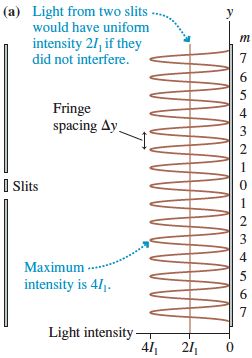 The intensity of the double-slit interference pattern at position y is:
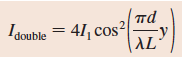 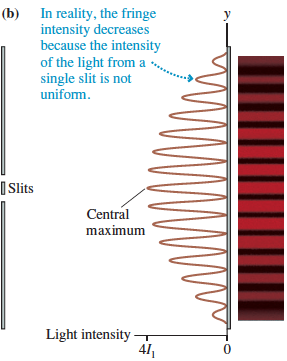 Intensity of the Double-Slit Interference Pattern
The actual intensity from a double-slit experiment slowly decreases as |y| increases.
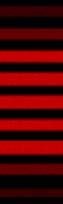 A laboratory experiment produces a double-slit interference pattern on a screen. If the intensity of the light is doubled, the intensity of the central maximum will increase by a factor of
   
  2
 4
 8
Clicker Discussion Question
Central maximum
The Diffraction Grating
Suppose we were to replace the double slit with an opaque screen that has N closely spaced slits
 When illuminated from one side, each of these slits becomes the source of a light wave that diffracts, or spreads out, behind the slit
 Such a multi-slit device is called a diffraction grating
 Bright fringes will occur at angles θm, such that:
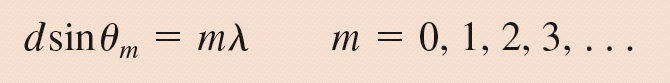 The y-positions of these fringes will occur at:
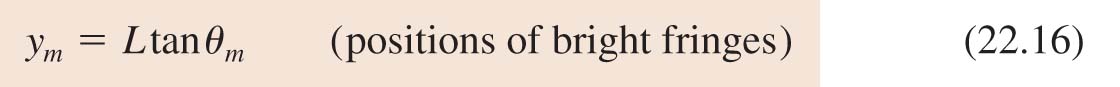 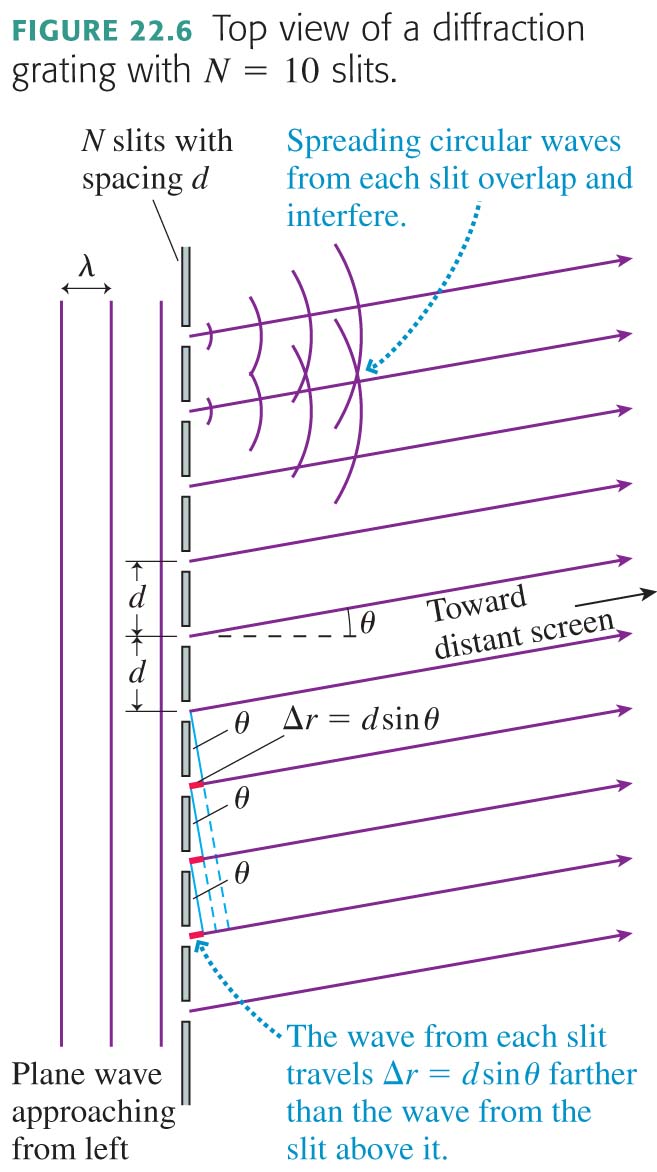 The Diffraction Grating
Suppose we were to replace the double slit with an opaque screen that has N closely spaced slits
 When illuminated from one side, each of these slits becomes the source of a light wave that diffracts, or spreads out, behind the slit
 Such a multi-slit device is called a diffraction grating
The Diffraction Grating
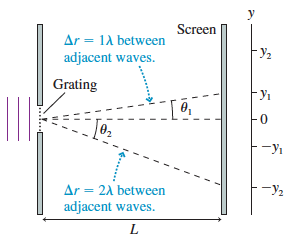 Bright fringes will occur at angles θm, such that 
d sinθm = mλ
where m = 0, 1, 2, 3, …
The y-positions of these fringes are:
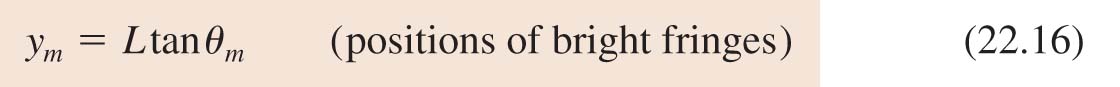 The Diffraction Grating
The integer m is called the order of the diffraction
 The wave amplitude at the points of constructive interference is Na
 Because intensity depends on the square of the amplitude, the intensities of the bright fringes are
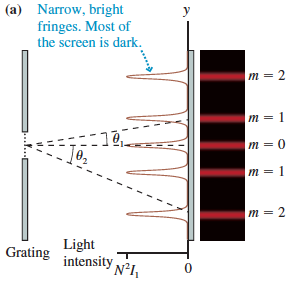 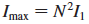 The Diffraction Grating
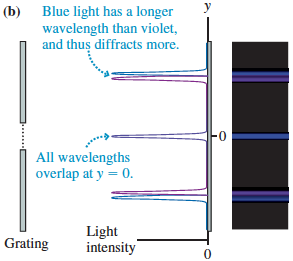 Diffraction gratings are used for measuring the wavelengths of light
 If the incident light consists of two slightly different wavelengths, each wavelength will be diffracted at a slightly different angle
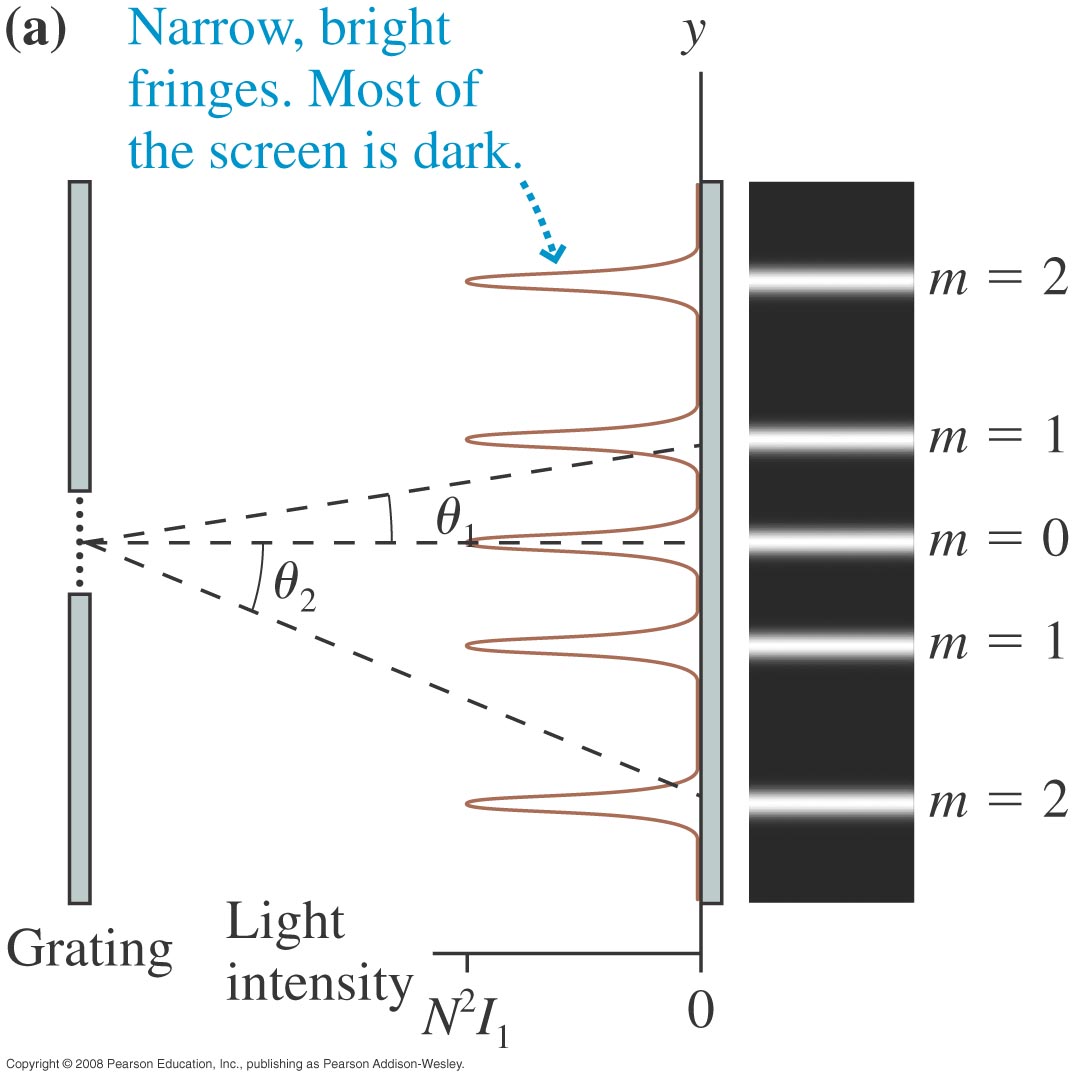 Clicker Discussion Question
In a laboratory experiment, a diffraction grating produces an interference pattern on a screen. If the number of slits in the grating is increased, with everything else (including the slit spacing) the same, then
The fringes stay the same brightness and get closer together.
The fringes stay the same brightness and get farther apart.
The fringes stay in the same positions but get brighter and narrower.
The fringes stay in the same positions but get dimmer and wider.
The fringes get brighter, narrower, and closer together.
Reflection Gratings
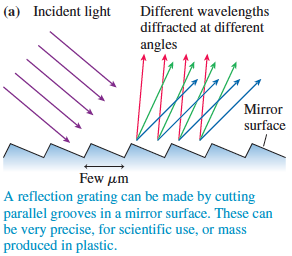 In practice, most diffraction gratings are manufactured as reflection gratings
 The interference pattern is exactly the same as the interference pattern of light transmitted through N parallel slits
Reflection Gratings
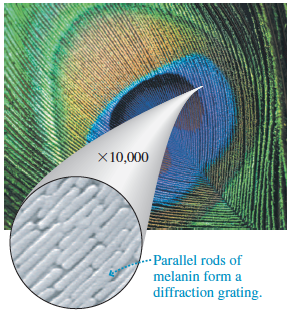 Naturally occurring reflection gratings are responsible for some forms of color in nature
 A peacock feather consists of nearly parallel rods of melanin, which act as a reflection grating
Single-Slit Diffraction
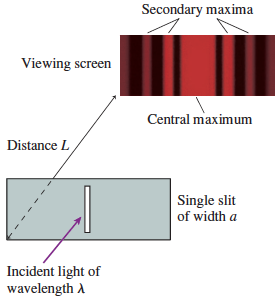 Diffraction through a tall, narrow slit is known as single-slit diffraction
 A viewing screen is placed distance L behind the slit of width a, and we will assume that L >> a
Huygens’ Principle: Plane Waves
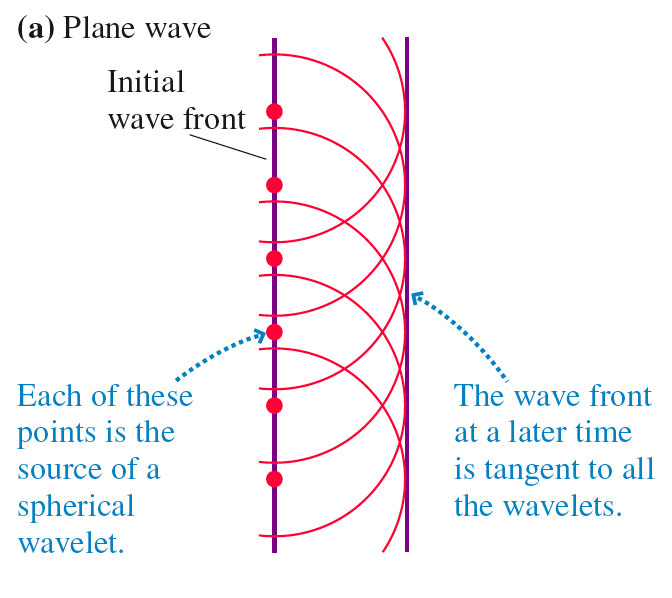 Huygens’ Principle: Spherical Waves
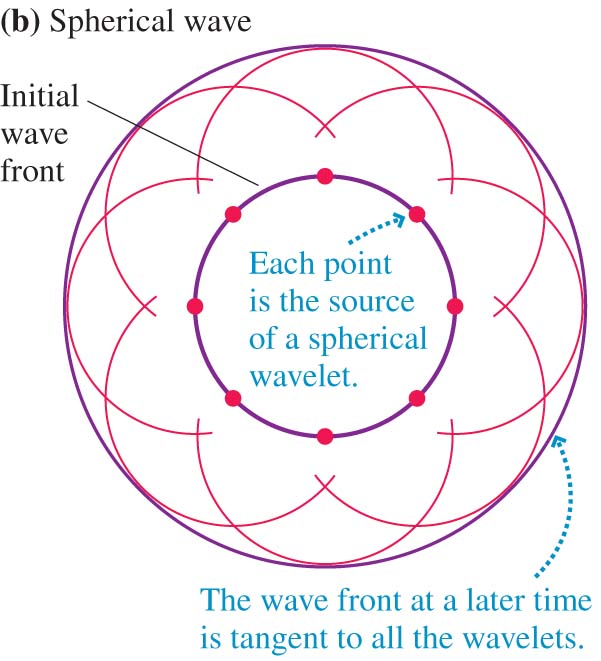 Analyzing Single-Slit Diffraction
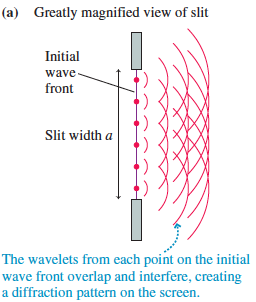 The figure shows a wave front passing through a narrow slit of width a 
 According to Huygens’ principle, each point on the wave front can be thought of as the source of a spherical wavelet
Analyzing Single-Slit Diffraction
The figure shows the paths of several wavelets that travel straight ahead to the central point on the screen
 The screen is very far to the right in this magnified view of the slit
 The paths are very nearly parallel to each other, thus all the wavelets travel the same distance and arrive at the screen in phase with each other
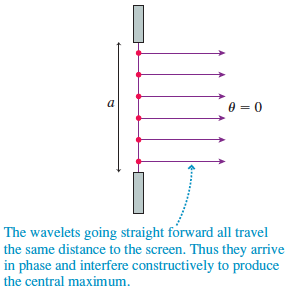 Analyzing Single-Slit Diffraction
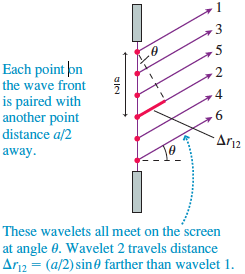 In this figure, wavelets 1 and 2 start from points that are a/2 apart
 Every point on the wave front can be paired with another point distance a/2 away
 If the path-length difference is Δr = λ/2, the wavelets arrive at the screen out of phase and interfere destructively
Single-Slit Diffraction
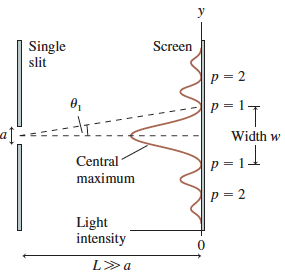 The light pattern from a single slit consists of a central maximum flanked by a series of weaker secondary maxima and dark fringes
 The dark fringes occur at angles:
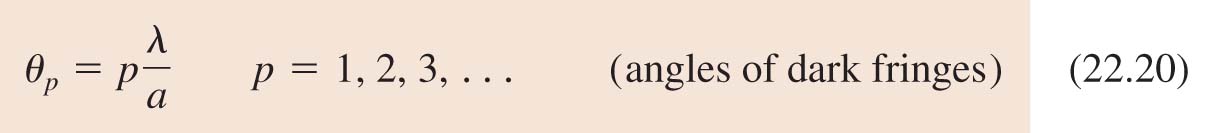 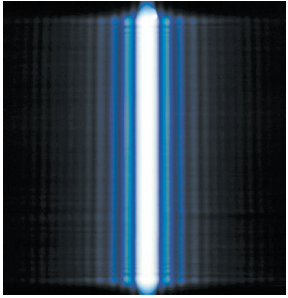 The Width of a Single-Slit Diffraction Pattern
The central maximum of this single-slit diffraction pattern is much brighter than the secondary maximum
The width of the central maximum on a screen a distance L away is twice the spacing between the dark fringes on either side:
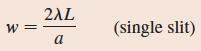 The farther away from the screen (larger L), the wider the pattern of light becomes
 The narrower the opening (smaller a), the wider the pattern of light becomes!
Clicker Discussion Question
A laboratory experiment produces a single-slit diffraction pattern on a screen. If the slit is made narrower, the bright fringes will be
  closer together.
  in the same positions.
 farther apart.
 There will be no fringes
     because the conditions for
     diffraction won’t be satisfied.
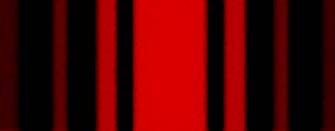 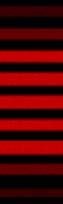 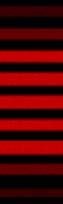 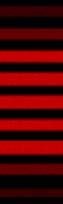 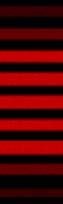 Clicker Discussion Question
A laboratory experiment produces a double-slit interference pattern on a screen. If the left slit is blocked, the screen will look like
A.
Laser beam
B.
C.
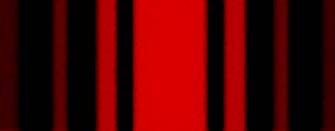 D.
Clicker Discussion Question
A laboratory experiment produces a single-slit diffraction pattern on a screen. The slit width is a and the light wavelength is λ. In this case,
  λ < a
  λ = a
  λ > a
 Not enough info to compare λ to a.
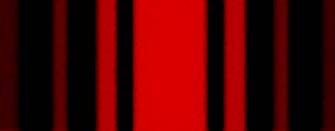 Before Class 6 on Wednesday
Please read Knight Ch. 23, sections 23.1-23.5
Please do the short pre-class quiz on MasteringPhysics by Wednesday morning at the latest.
Something to think about:  Is it possible to see a ray of light if it does not actually enter your eye?
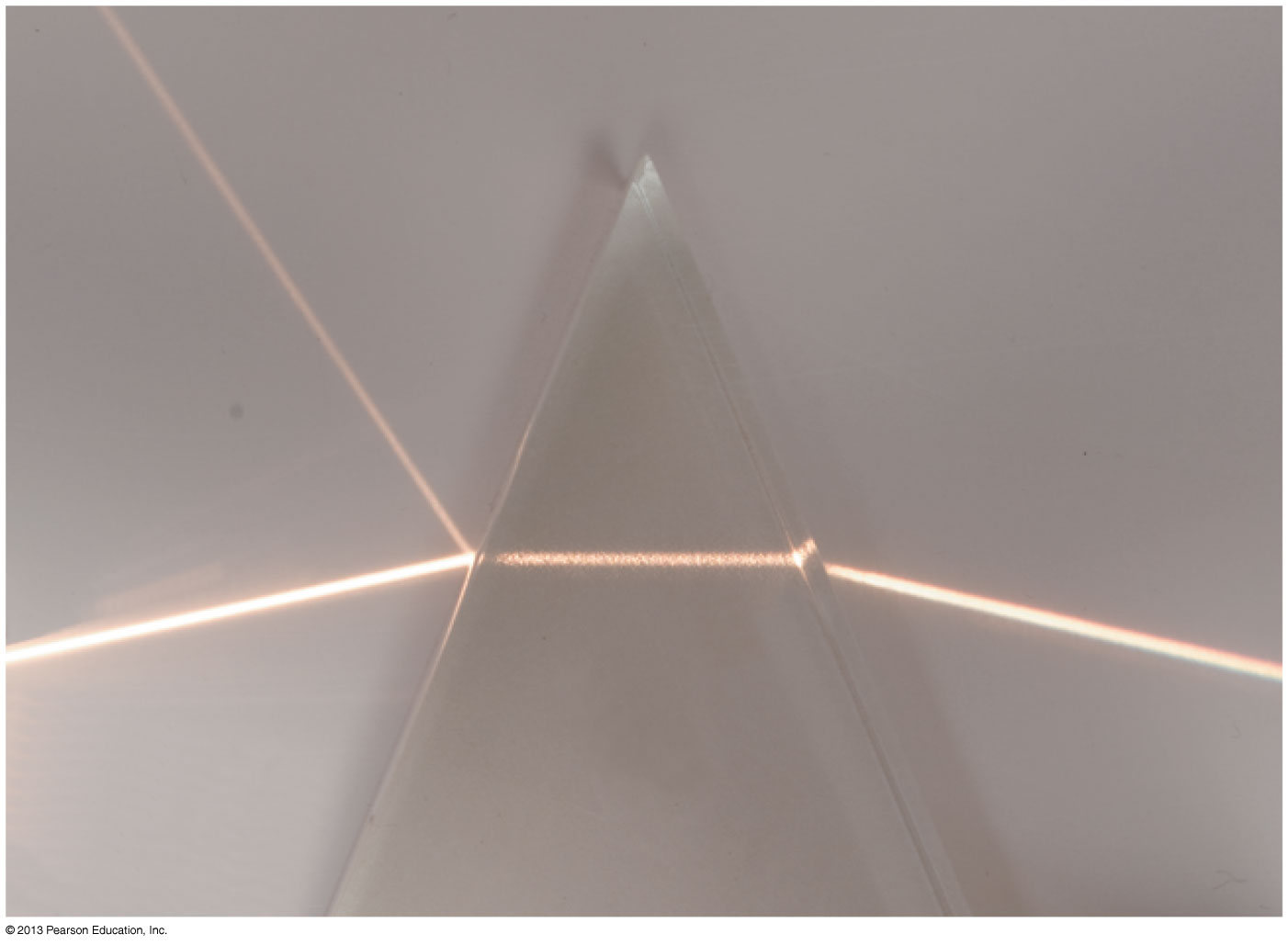